Euclide
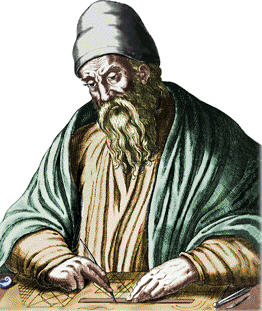 grec ancien
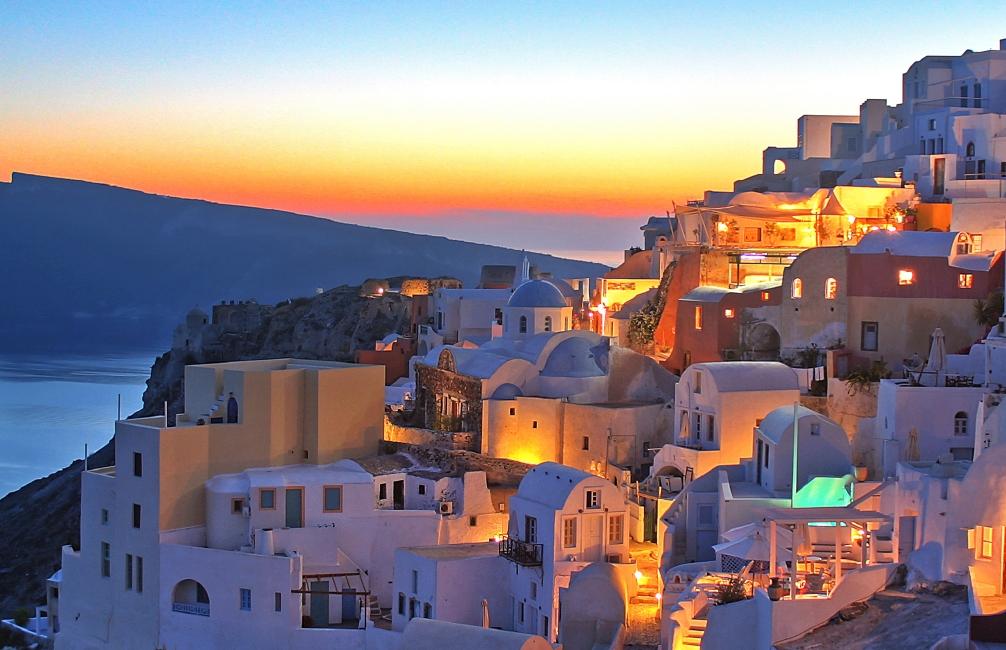 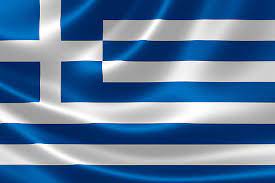 325 avant J.C
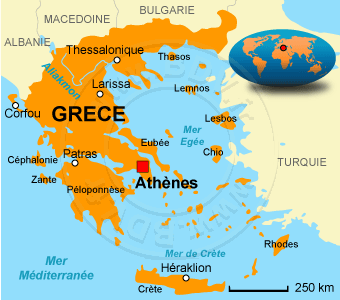 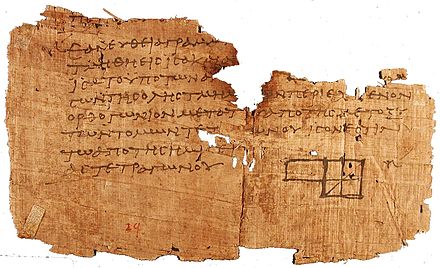